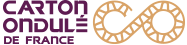 DISPOSITIF FIL ROUGE EXCLUSIF DE JANVIER  A DéCEMBRE 2022 Soit un an de  VISIBILITEDISPOSITIF PRINTCarton Ondule de France incarne les valeurs de l’économie circulaireLa filière est apporteuse de solutionsPrise de parole au sein de « la tribune experts » - 6 pages quadri sous forme de publi clé-en-main en emplacement préférentiel FACE EDITO 1 - Parution en Janvier-Février  : ap 1 CFIA- Surdiffusion sur le CFIA 2 - Parution en Mars   : AP2 CFIA  - Surdiffusion sur le CFIA 3- Parution en Avril : dossier logistique -  4 - Parution dans le numéro collector de juin/juillet  Sur- diffusion a la Conférence annuelle de l’emballage et au trophée du manager de l’année5 - Parution en septembre sur-diffusion sur luxepack monaco6 - Parution en novembre : numéro spécial  sur-diffusIon sur ALL 4 PACK par des hôtesses 2  sur-couvertures en MARS (numéro  CFIA) et en octobre(numéro ALL 4 PACK)
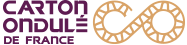 DISPOSITIF FIL ROUGE EXCLUSIF DE JANVIER A  A DéCEMBRE 2022                                                          Soit UN AN  DE VISIBILITE
                 		   
                                                                  DISPOSITIF EVENT :                   1 -  Sponsoring de la conférence annuelle de l’emballage du 23 juin
                      2 - sponsoring des oscars de l’emballage du 21 novembre 
                              dans la catégorie métiers matériaux carton ondule
Ces 2 cérémonies auront lieu en présentiel et seront retransmises en direct sur notre             plateforme digitale
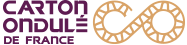 DISPOSITIF FIL ROUGE EXCLUSIF DE JANVIER  A DéCEMBRE 2022 Soit un AN DE VISIBILITéDISPOSITIF DIGITAL ET DATA :Pack access contentHébergement et diffusion du contenu de votre parution de novembre dédiée à la «tribune des experts » sur www.emballagesmagazine.com avec médiatisation arche + infeed pendant 1 mois4 emaililng ciblés : mars /juin/septembre et décembre auprès de 10 000 contactsDISPOSITIF WEBINAR :Un webinar Annonceur ou Brand Content ( date à définir ) pour évangéliser le marché / REPLAY sur le site / Transmission du MP 4 à COF
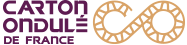 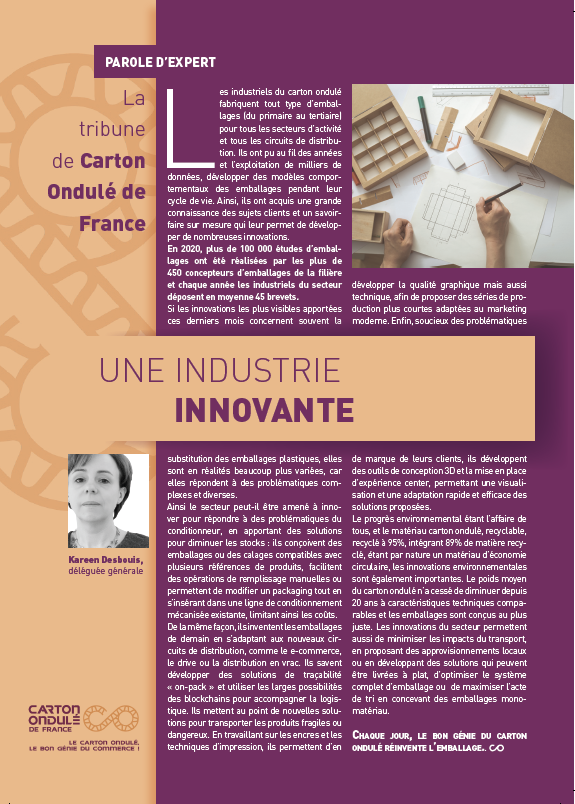 Prise de parole au sein de « la tribune experts » en FACE EDITO en 2022
CONFERENCE ANNUELLE  le 23 Juin en présentielet en direct sur notre plateforme DIGITALE
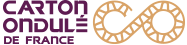 5
Oscars de l’Emballage en présentiel et en direct sur notre plateforme digitale le 21 novembre 2022
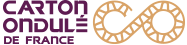 Chaque année les oscars de l’emballage distinguent les acteurs du marché les plus innovants
200 invités professionnels de l’emballage et du conditionnement

120 dossiers de candidature

20 remises de prix

1 jury d’experts
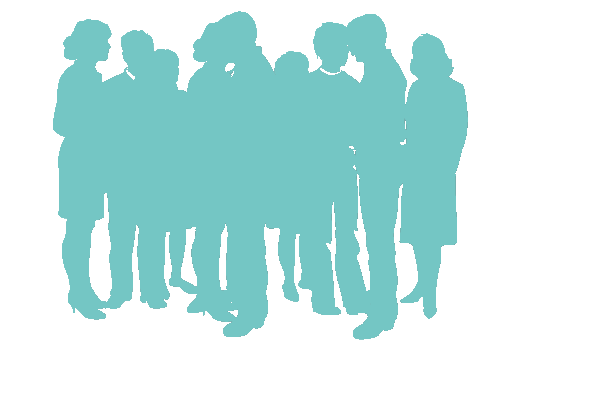 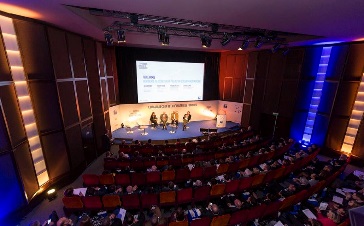 REMISE DES PRIX : Le 21 novembre 2022, 1er jour d’ALL 4 PACK , à l’Hôtel Elysée Biarritz
6
20 Oscars décernés en présentiel et en direct sur notre plateforme digitale
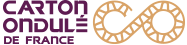 Métiers/Matériaux
Verre
Papier carton
Carton ondulé
Plastique
Métal
Bois
Emballage souple/complexe
Nouveaux matériaux
Consommation
Design et identité graphique
Fonctionnalité d’usage
Fonctionnalité de conservation
merchandising
Technologies conectees
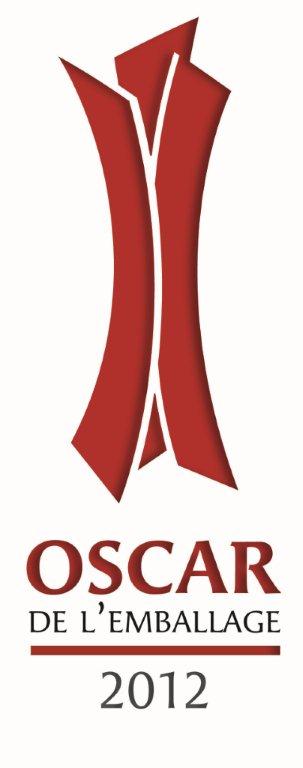 Débuts prometteurs
Étudiant
Start-up / PME
Lancement prometteur
Environnement & rse
Production
Mécanisation
Conditionnement primaire
Equipements périphériques
Distribution-logistique
Emballages industriels
7
Les invités vip
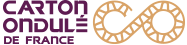 200 invités VIP
Profils des invités :
8
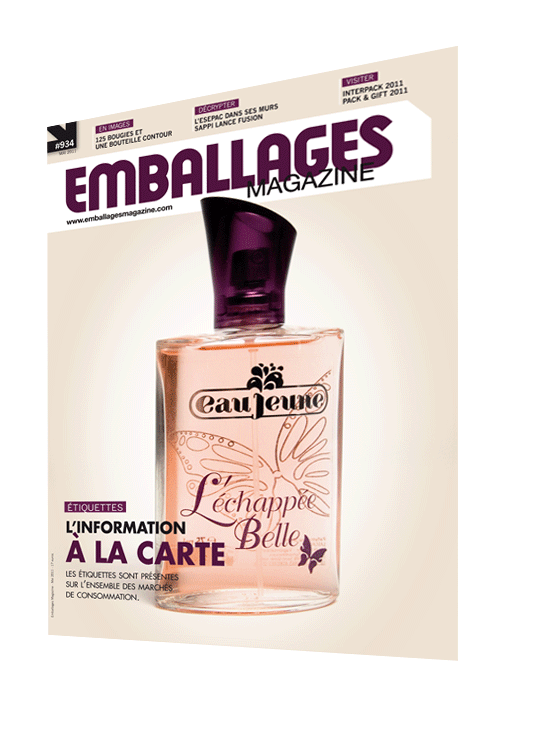 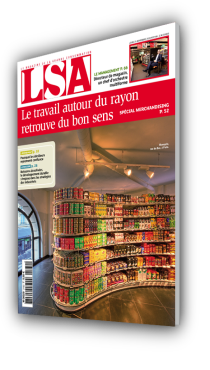 Un partenariat sur-mesure
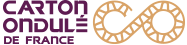 Profitez d’un partenariat multi-supports

Dans le magazine
Pages de publicité dans les numéros dédiés à l’événement
Co-branding de votre logo 
Sur la plaquette 
Sur les pages de publicités dédiées à l’événement 
Sur les pages post-événement (2 parutions)
Sur le web
Campagne de bannière sur un mois en amont de l’évènement 
sur www.emballagesmagazine.com
Co-branding de votre logo
Sur les E-mailings de promotion de l’événement
Sur les pages du site dédié aux Oscars
Lors de l’événement
1 participation en tant que membre du jury
La remise de l’Oscar de la catégorie parrainée
prise de parole de 5 minutes sur scène
Votre logo sur la signalétique (affiches, vidéo, ….)
remise de documents/plaquettes à l’ensemble des décideurs VIP de la soirée
1 espace dédié à la présentation vos produits
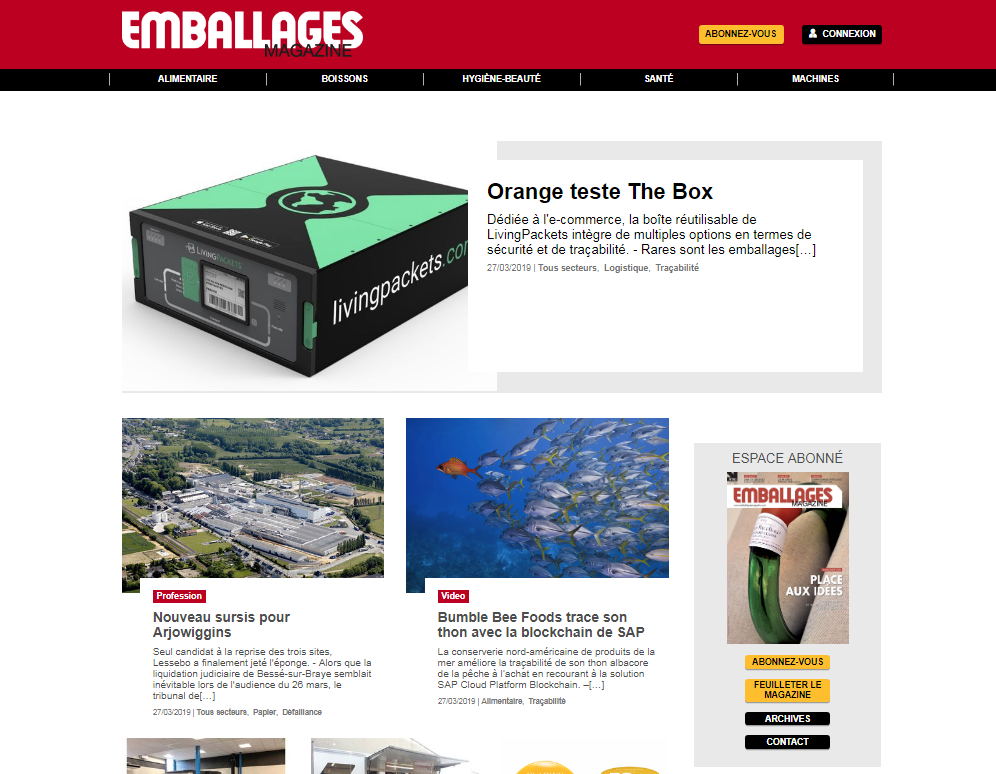 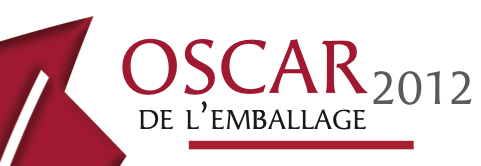 9
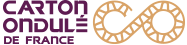 Nos webinars
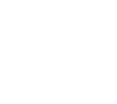 INTERAGISSEZ AVEC VOTRE CŒUR DE CIBLE ET DÉMONTREZ VOTRE EXPERTISE
2
Vous devenez le sponsor d’un webinar créé par la rédaction d’Emballages Magazine et êtes visible tout au long du dispositif de promotion (avant, pendant et après 
le live).
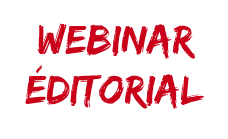 TYPES DE WEBINARS
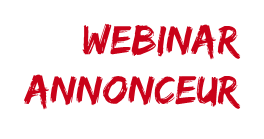 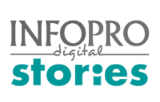 Besoin d’aide pour la création de votre contenu ?
En option: notre équipe Stories vous accompagne
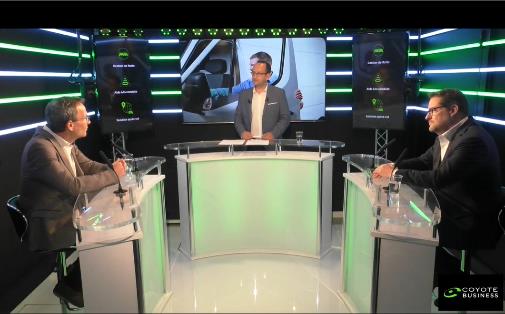 Vous créez votre propre webinar et êtes visible tout au long du dispositif de promotion (avant, pendant et après le live).
VOS BÉNÉFICES
> DÉMONSTRATION DE VOTRE EXPERTISE <
> EVANGÉLISATION DU MARCHÉ <
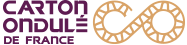 Le webinar brand content
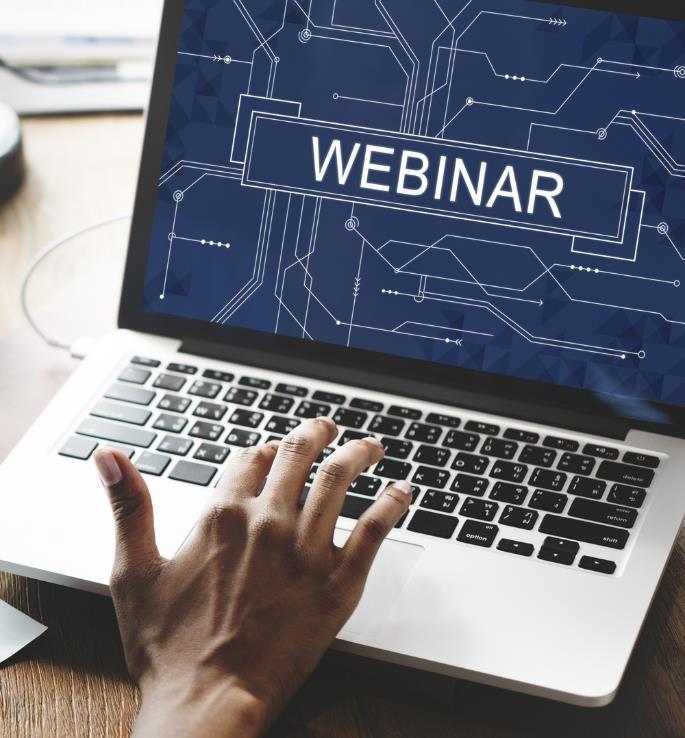 WEBINAR BRAND CONTENT

NOUS ORGANISONS VOTRE WEBINAR DE A À Z :
Définition des contenus
1 call de cadrage éditorial
1 itw par intervenant (4 itw maxi)
Rédaction du conducteur
Allers-retours sur le conducteur (3 A/R maxi)
1 captation dans un studio TV équipé (1/2 jour maxi)
Animation

Assistance technique

Promotion …
Vous êtes visible autour du dispositif de promotion du webinar, pendant le Live et le Replay. 

À l’issue du webinar, nous vous communiquons la liste des participants.
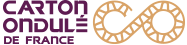 Le plan de promotion du webinar
1
DISPLAY
Pavé et arche sur emballagesmagazine.com
2
NATIVE INFEED
1 native infeed avant le live pour annoncer l’événement
PRÉSENCE SUR LE SITE
3
Nous vous offrons une visibilité optimisée via un article publié sur le site emballagesmagazine.com contenant une redirection vers la chaîne dédiée de webikeo.
MARKETING DIRECT
4
Recrutement : 2 emailings sur l’audience visée + relances automatiques participants : 3 emailings avant l’événement  
Replay : 2 emailings aux inscrits n’ayant pas participé
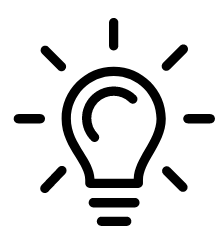 Nous vous fournissons pavé, bannière et emailing pour communiquer auprès de vos clients et prospects sur votre site web et vos bases de données
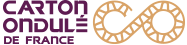 Tarifs des webinars annonceurs
- Optez pour l’option qui vous convient le mieux -
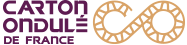 Tarifs et dispositifs des webinars éditoriaux
- Optez pour l’option qui vous convient le mieux -
VOTRE ASSOCIATION AU WEBINAR ÉDITORIAL
Un webinar « table-ronde » réalisé en visio (webcam) et animé par la rédaction 
Votre prise de parole en tant qu’expert lors du webinar
Accompagnement par un chef de projet marketing spécialiste des webinars 
Assistance technique (contrôle avant et pendant votre webinar)
STUDIO

1 webinar en studio en 
exclusivité 
11 000 € 
NET NET H.T.*
DIFFUSION (LIVE + REPLAY) ET HÉBERGEMENT DU WEBINAR
Dans une rubrique dédiée sur webikeo.fr 
Sur le site grâce à un bouton renvoyant vers la page dédiée à votre webinar
PLAN DE PROMOTION CO-BRANDÉ & RECRUTEMENT (J-30 À J+15)
Arche, mégabannière, pavé, infeed sur le site média (33% PDV) + newsletter
Recrutement: 4 e-mailings sur l’audience visée à J-15 ; J-7 ; J-1 ; J+1 (promotion replay)
Relances inscrits : 3 e-mailings avant l’événement (J-1 ; J-30min ; J-5min)
Relances replay : 2 e-mailings (1 aux inscrits à J+2h et 1 aux inscrits n’ayant pas participé à J+2)
LIVRABLES
-10% pour 3 webinars
Bilan complet des KPIs
Contacts engagés: visionnage du live et / ou du replay
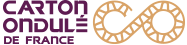 Le pack Access Content
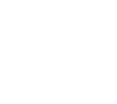 NOUS HÉBERGEONS ET DIFFUSONS VOTRE ARTICLE SUR EMBALLAGESMAGAZINE.COM
Hébergement de votre contenu sur le site de la marque média

Création d’une page dédiée à votre image : 1 article (4 500 signes max) et une présence publicitaire en exclusivité

Plan de promotion de votre contenu sur emballagesmagazine.com : votre contenu est mis en valeur en home-page et en rotation générale via une arche et un native infeed

5 000€ Net Net HT
Positionnez-vous en expert dans votre domaine d’activité sous la caution de Emballages magazine
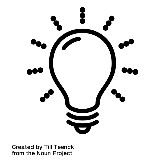 Faites rayonner votre marque et vos produits ou solutions auprès d’une cible de décideurs
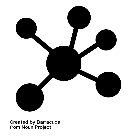 En option :
Captez une large audience grâce à la puissance de notre site média et l’extension via les réseaux sociaux ou des actions de marketing direct
Relai de votre article sur les réseaux sociaux via une extension d’audience (100 000 impressions) – 2 500€ Net Net HT

Promotion de votre contenu via une action de marketing direct  
(1 envoi et 1 relance à 2 400@) – 2 500€ Net Net HT
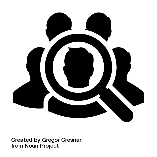 Ton  contact
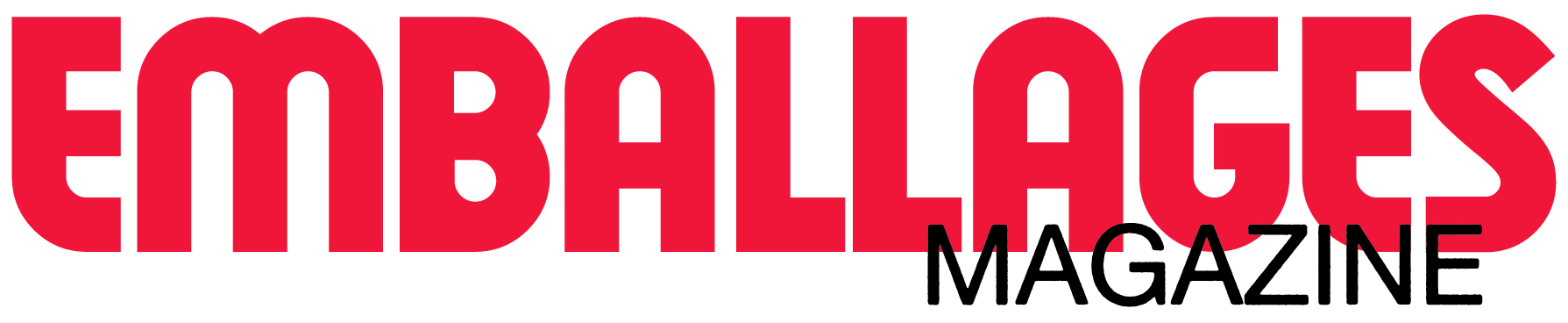 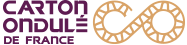 Directrice commerciale du Pôle Industrie
Magazines spécialistes 
Patricia RAPHEL
Tél. : 01 77 92 96 58

Patrica.raphel@infopro-digital.com
16